Figure 1. Panel (A) plots the effect of cortisol levels on memory performance for negative objects. There was a strong ...
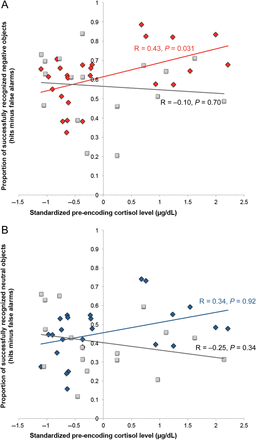 Cereb Cortex, Volume 25, Issue 3, March 2015, Pages 646–657, https://doi.org/10.1093/cercor/bht255
The content of this slide may be subject to copyright: please see the slide notes for details.
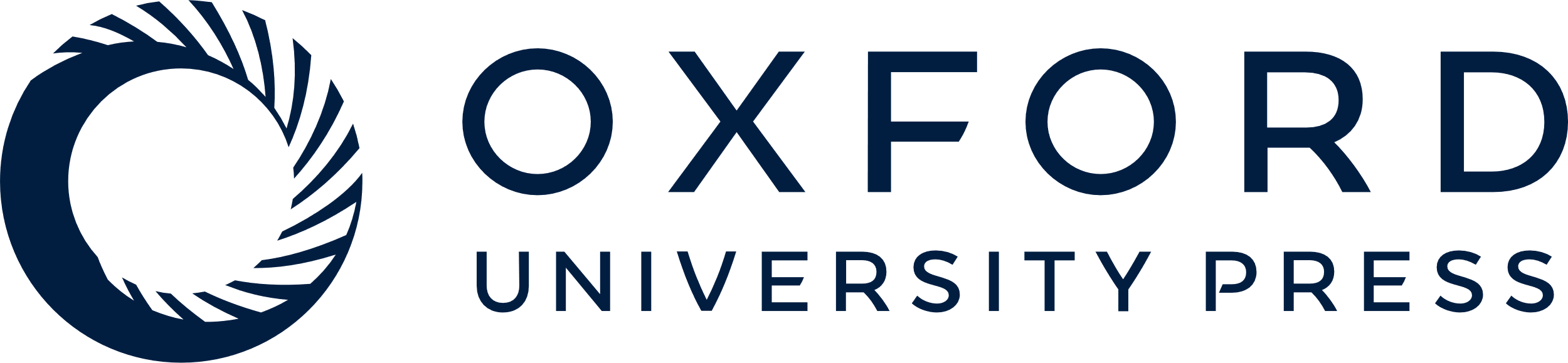 [Speaker Notes: Figure 1. Panel (A) plots the effect of cortisol levels on memory performance for negative objects. There was a strong relation between standardized levels of cortisol (x-axis) and memory performance (y-axis) in the Sleep group (in red) but not the Wake group (in gray). The interaction between Cortisol and Group was significant (t41 = 2.23, β = 2.92, P = 0.031). Panel (B) plots the effect of cortisol levels on memory performance for neutral objects. There was a marginally significant relation between standardized levels of cortisol (x-axis) and memory performance (y-axis) in the Sleep group (in blue), but not the Wake group (in gray). The interaction between Cortisol and Group was marginally significant (t41 = 1.95, β = 2.55, P = 0.059). Legend: Sleep [red diamonds (neg), blue diamonds (neu)], Wake [gray squares], Sleep Linear Fit [red line (neg), blue line (neu)], Wake Linear Fit [gray line].


Unless provided in the caption above, the following copyright applies to the content of this slide: © The Author 2013. Published by Oxford University Press. All rights reserved. For Permissions, please e-mail: journals.permissions@oup.com]
Figure 2. Looking time was calculated as the proportion of total scene viewing time that participants spent looking at ...
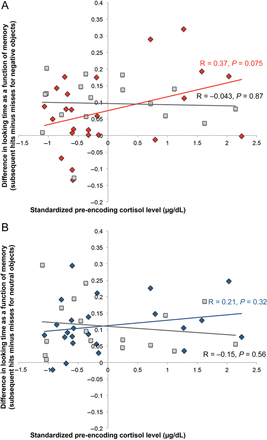 Cereb Cortex, Volume 25, Issue 3, March 2015, Pages 646–657, https://doi.org/10.1093/cercor/bht255
The content of this slide may be subject to copyright: please see the slide notes for details.
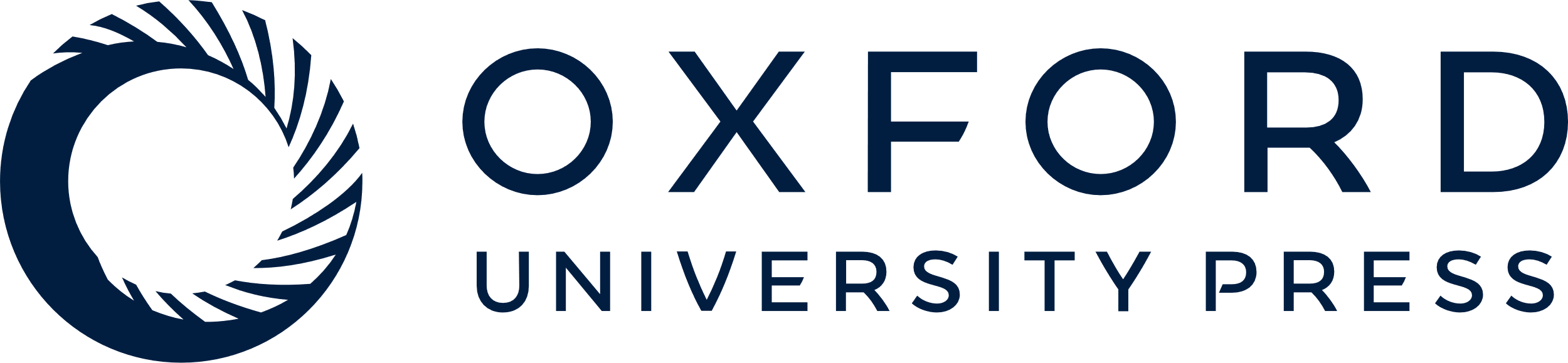 [Speaker Notes: Figure 2. Looking time was calculated as the proportion of total scene viewing time that participants spent looking at the object within the scene. A score was then computed to reflect the difference in looking time between subsequently remembered and subsequently forgotten items, and a linear regression was used to test the effects of cortisol and sleep on this score. Panel (A) plots the results for negative objects. There was a marginally significant relation between standardized levels of cortisol (x-axis) and the difference in looking time (y-axis) in the Sleep group (in red) but not the Wake group (in gray). The interaction between Cortisol and Group was significant (t40 = −2.04, β = −2.99, P = 0.049). Panel (B) plots the effect for neutral objects. There was no effect of standardized levels of cortisol in the Sleep group (in blue) nor the Wake group (in gray), and the interaction between Cortisol and Group was not significant. Legend: Sleep [red diamonds (neg), blue diamonds (neu)], Wake [gray squares], Sleep Linear Fit [red line (neg), blue line (neu)], Wake Linear Fit [gray line].


Unless provided in the caption above, the following copyright applies to the content of this slide: © The Author 2013. Published by Oxford University Press. All rights reserved. For Permissions, please e-mail: journals.permissions@oup.com]
Figure 3. Higher cortisol was associated with a stronger relation between looking time at encoding and activity in ...
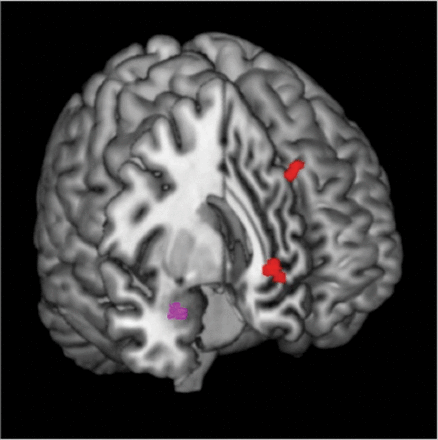 Cereb Cortex, Volume 25, Issue 3, March 2015, Pages 646–657, https://doi.org/10.1093/cercor/bht255
The content of this slide may be subject to copyright: please see the slide notes for details.
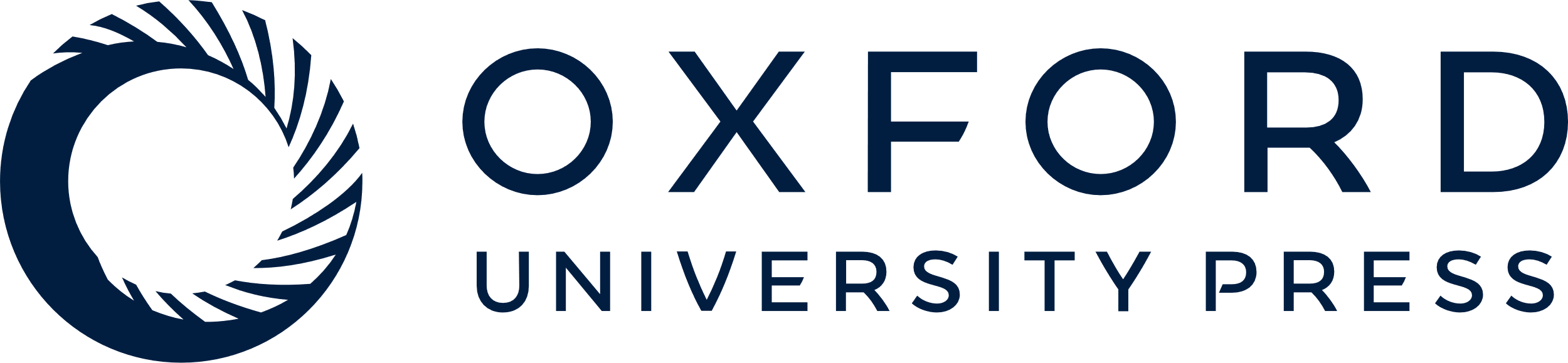 [Speaker Notes: Figure 3. Higher cortisol was associated with a stronger relation between looking time at encoding and activity in limbic regions including the amygdala and vmPFC at retrieval, but only for participants who slept. This figure shows the results of an exclusive masking procedure, revealing activity tracking with cortisol levels in the Sleep group and not in the Wake group. Activity in the medial PFC (in red) was active at P < 0.001 and 9 voxels while activity in the amygdala (in pink) was active at P < 0.005 and 9 voxels. None of these regions were active in the Wake group, even with a reduced threshold of P < 0.10.


Unless provided in the caption above, the following copyright applies to the content of this slide: © The Author 2013. Published by Oxford University Press. All rights reserved. For Permissions, please e-mail: journals.permissions@oup.com]